Lab 12
By: Dakota Johnson
Lab Partner: Josiah Abel
Instructor: Andy Bell
Bench Number:  6
Class: EECT 122-20C
Date: 4/1/2015
Objectives:
The first objective of this experiment was to build a clock using ICs. The second objective was to find a way to split one clock input into three separate clock outputs. The final objective was to build and test a 3-8 decoder circuit.
Equipment and Parts:
Data/Lab Results/Simulations/Schematics:
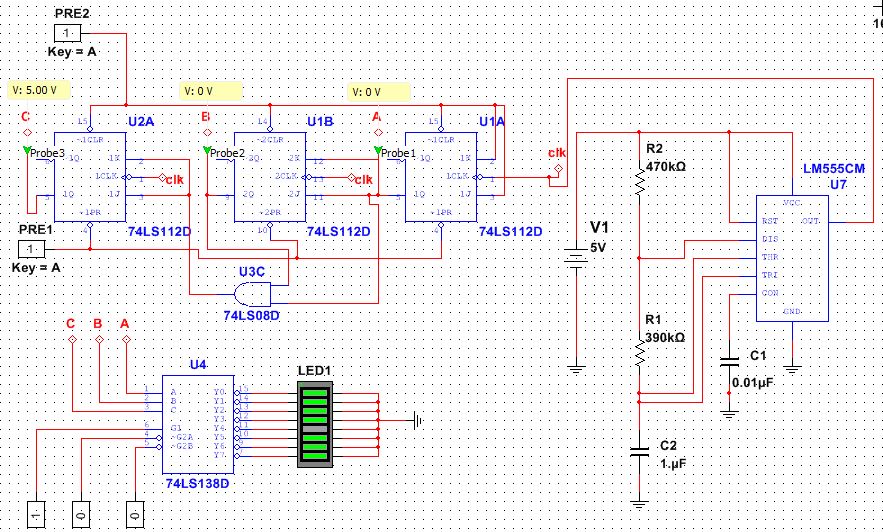 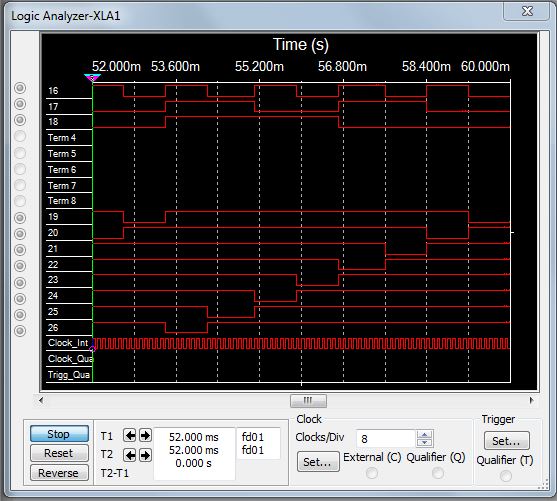 Clock 1 output
Clock 3 output
Clock 2 output
555 Timer
Logic analyzer results showing the different states of the LEDs.
1
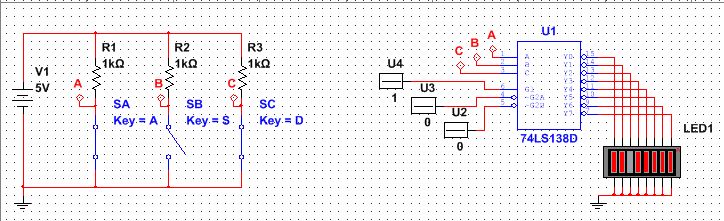 0
2
3
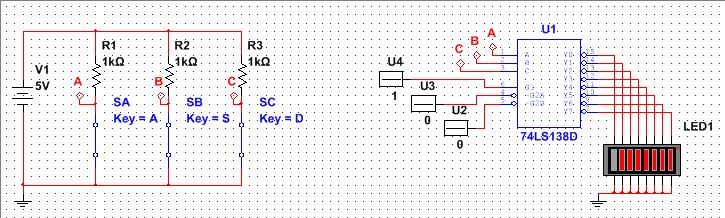 4
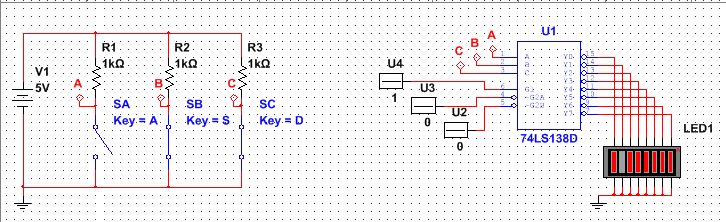 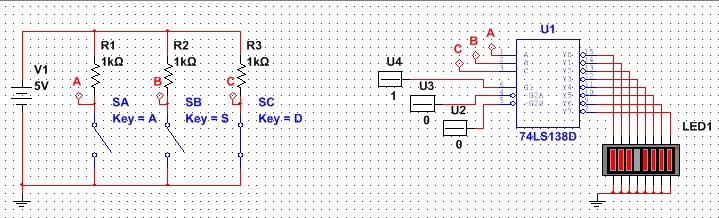 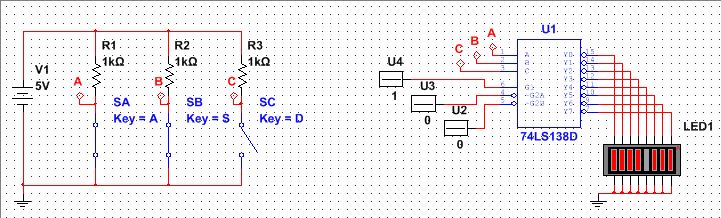 Decimal representation of LEDs.
7
5
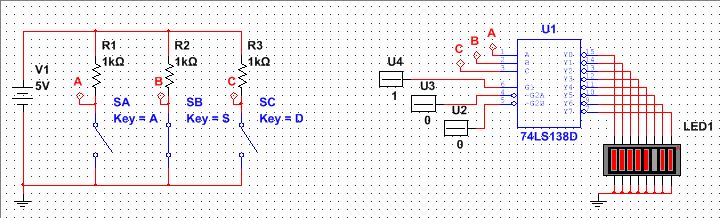 6
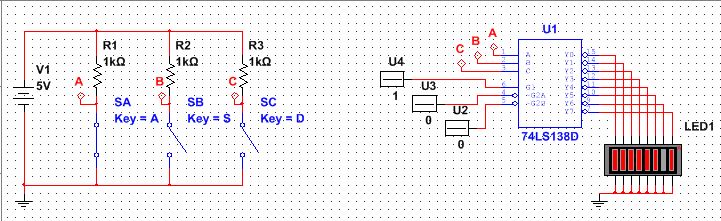 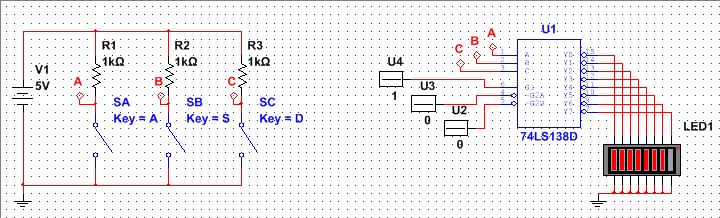 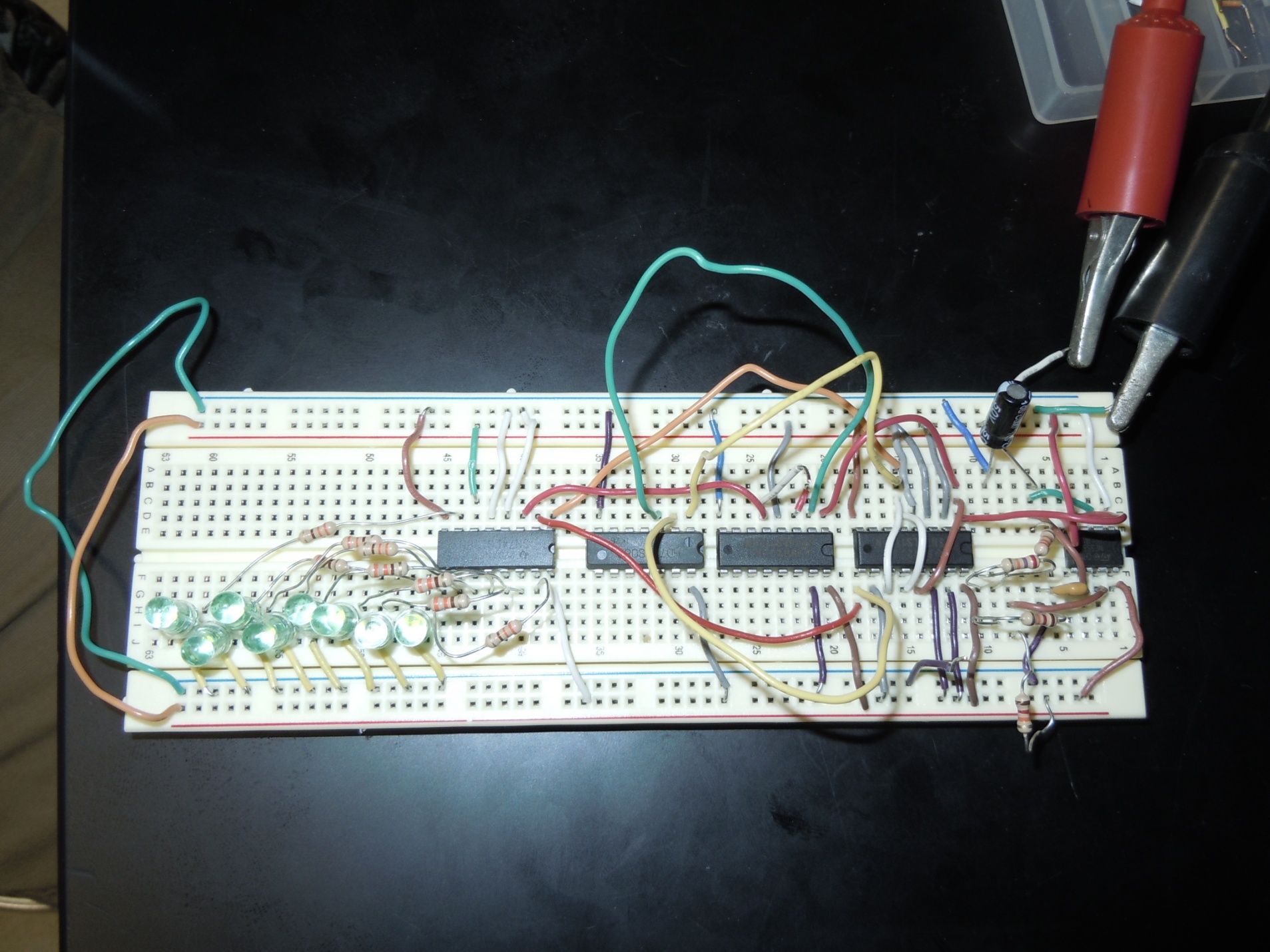 1 μF Capacitor
74LS08D
27k Resistor
555 Timer
74LS138D
.01 μF Capacitor
330 Resistors
74LS112D
12k Resistor
Clock 1 Output
Clock 2 Output
Clock 3 Output
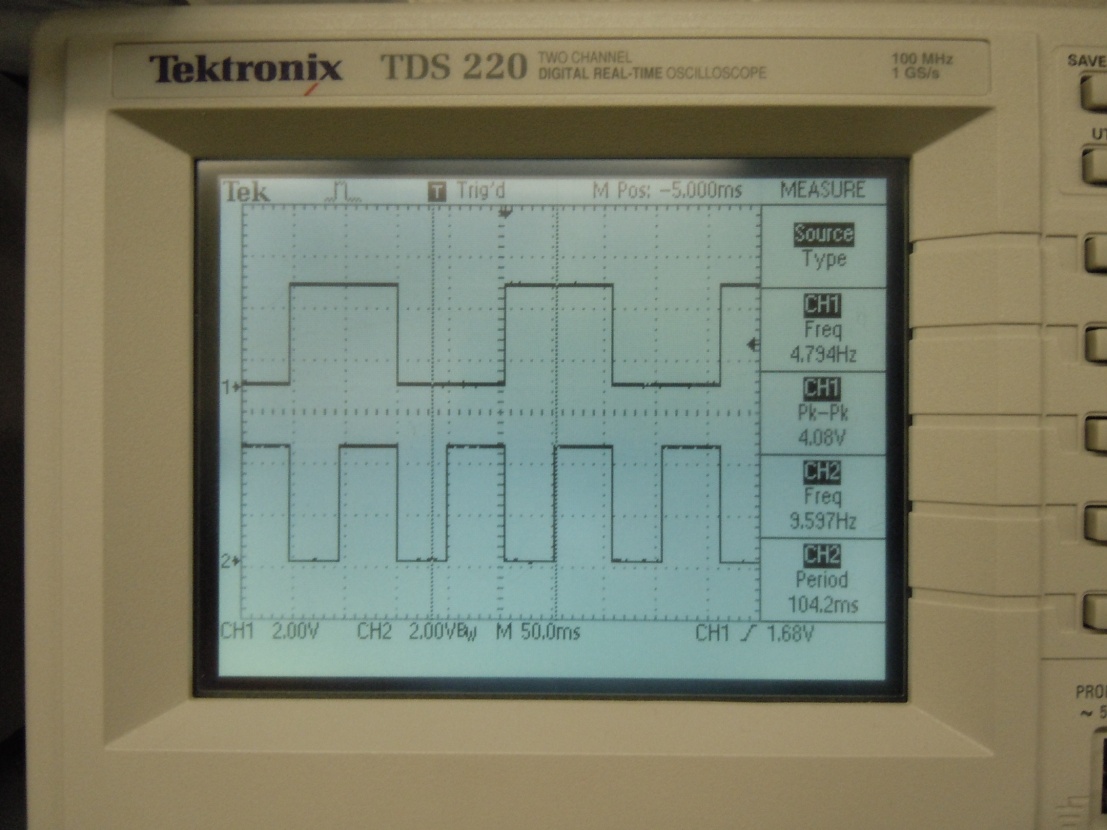 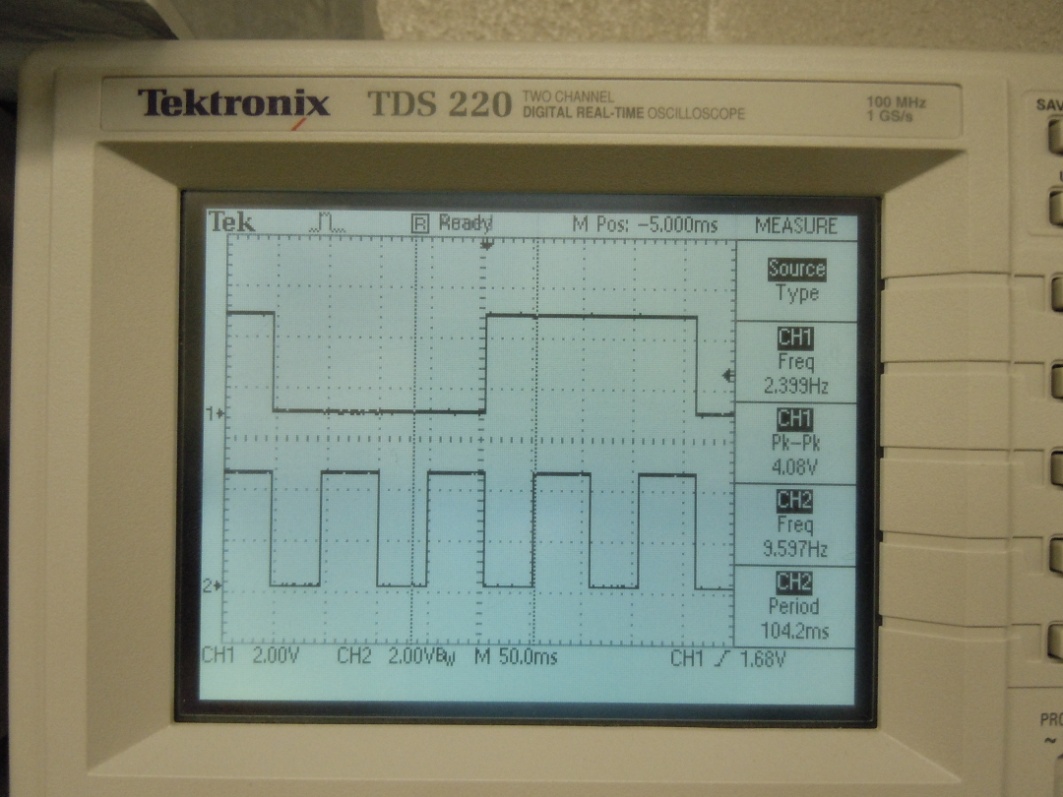 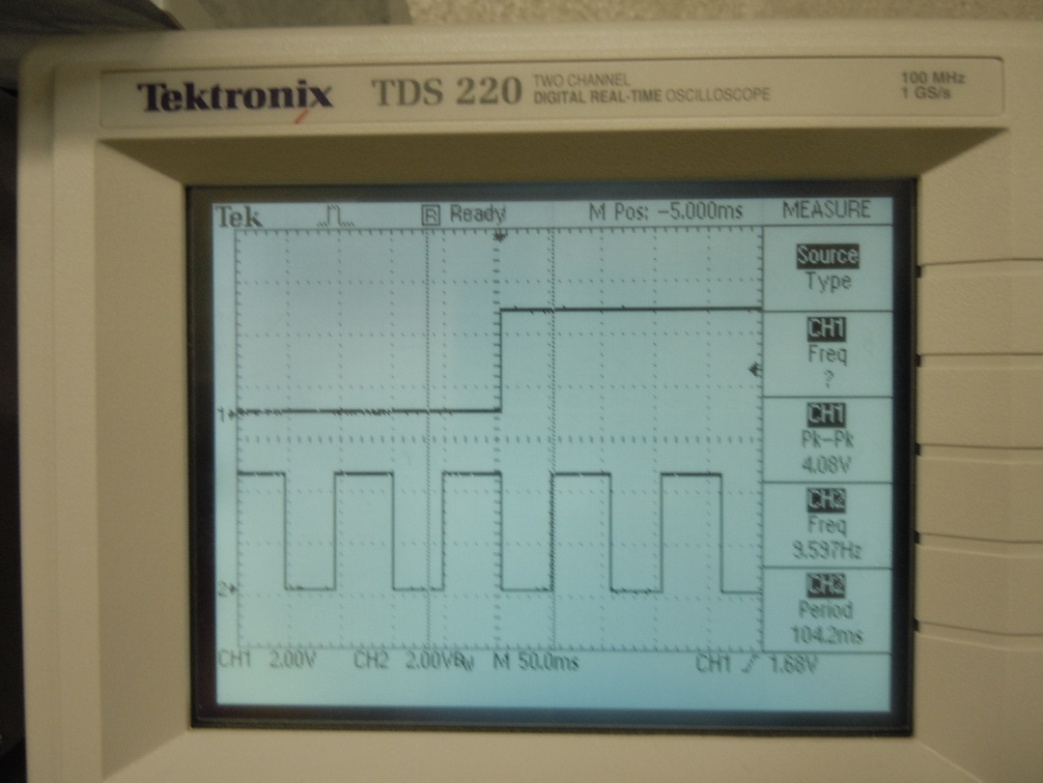 Timer
Troubleshooting:
One challenge that had to be overcome was how to split one clock input into three. 
This obstacle was overcome by designing a MOD 8 counter. 
Another challenge was finding a way to get the desired frequency  of 10Hz  from the 555 timer.
 The challenge was meet by building a 555 timer circuit in multisim and altering the amount of resistance in the circuit until the desired frequency was achieved.
Conclusion:
A clock was able to be built using a 555 timer and various resistors and capacitors. It was found that a clock input could be split into three output clocks by using a MOD 8 system. The voltage measurements showed that the 3-8 decoder built in the experiment operates in the manner described in the part’s data sheet.
Data Sheets:
74LS08
74LS112
74LS138
LM555
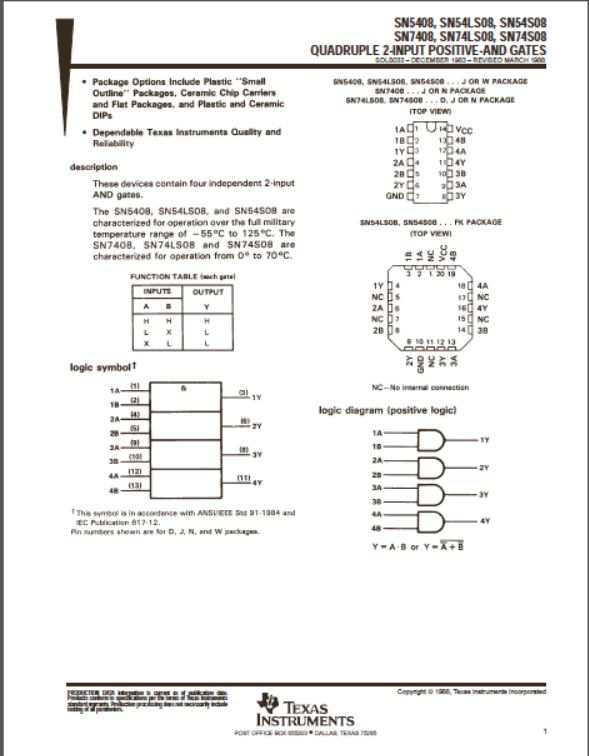 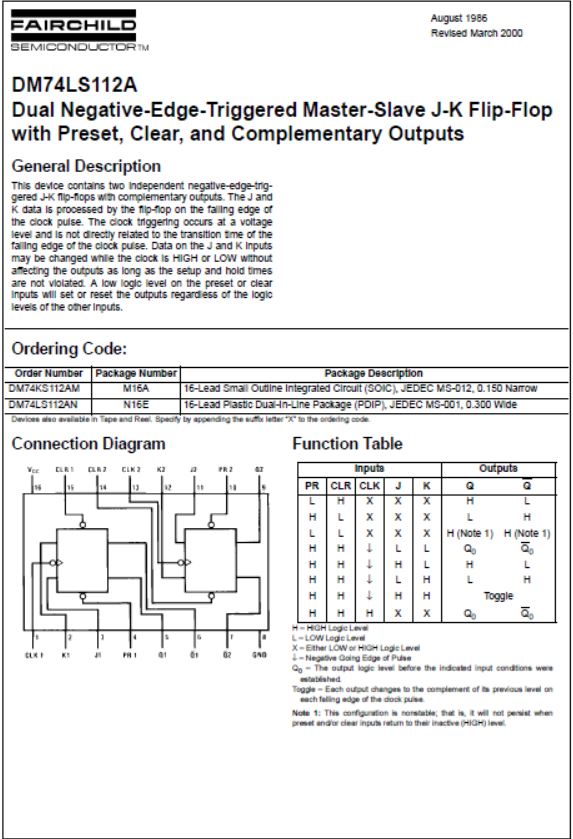 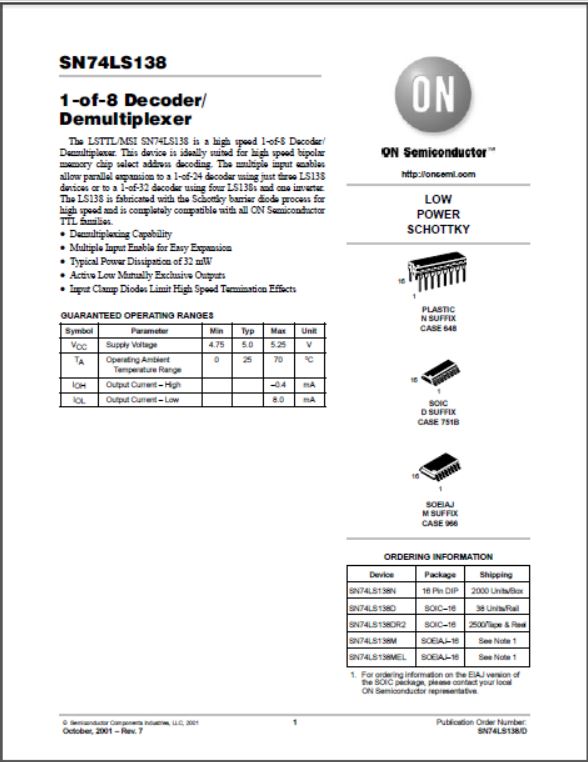 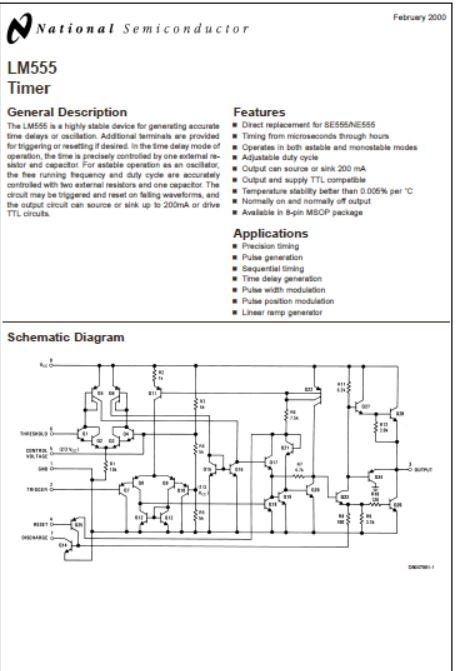